What can we remember

? ? ?
Review topic posters
1st Semester + Chapter 8
(trying to balance out review days/topics that’s why we are including Chapter 8  )
1st semester chapters + Chapter 8
Equilibrium
Bench #5 Chapter 13
Gas Laws
Bench #1 Chapter 9
Acids and Bases
Bench #6 Chapter 14
Thermochemistry
Bench #2 Chapter 10
Common Mistakes & Warnings/Tips
Bench #7
Solutions
Bench #3 Chapter 11
Things from 1st Semester that don’t go away!
Bench #8 Chapter 8
Kinetics
Bench #4 Chapter 12
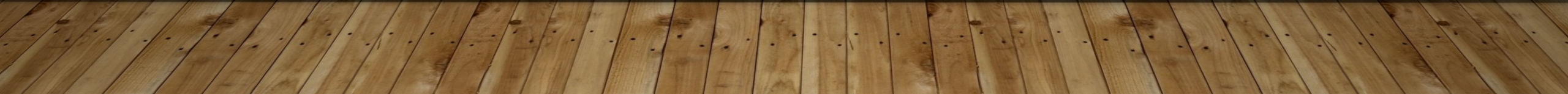 1:00 minute
Chapter # and Title
What goes on my poster?
At the top
Write big!
See the example on white board
1:00minute
Chapter # and Title

Topic
Topic
What goes on my poster?
Just do two topics!
Not fact/example/etc
30
Sec.
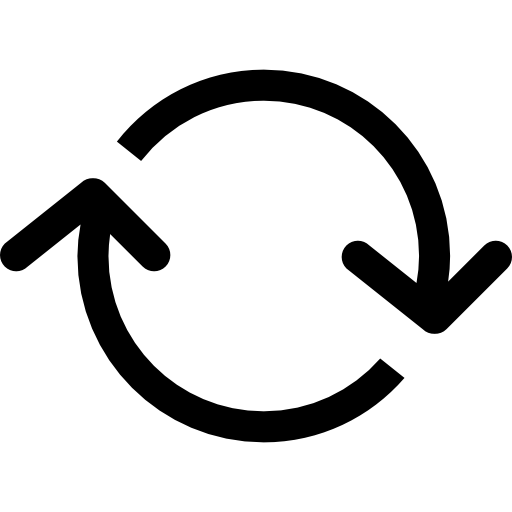 Rotate!You are now on your 2nd poster
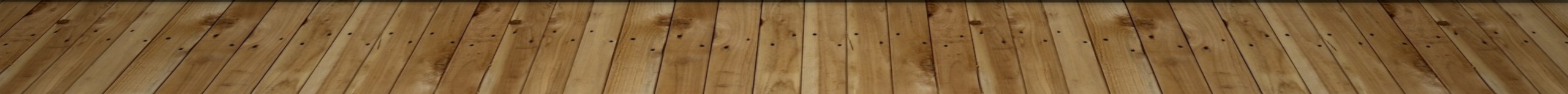 1:00minute
Chapter # and Title

Topic
Topic
Topic
Topic
Add two more topics!
Just add two more!
Not fact/example/etc
30 sec.
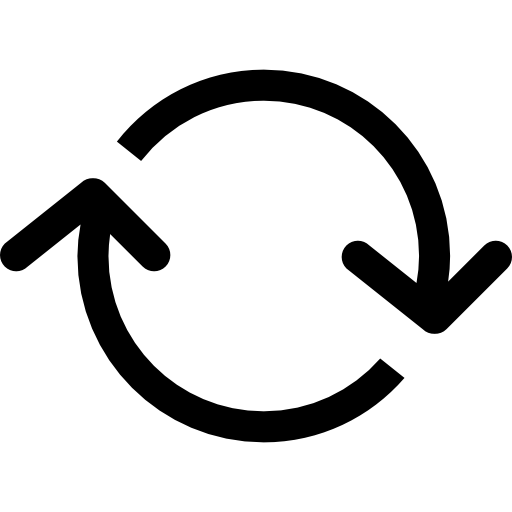 Rotate! You are now on your 3rd poster
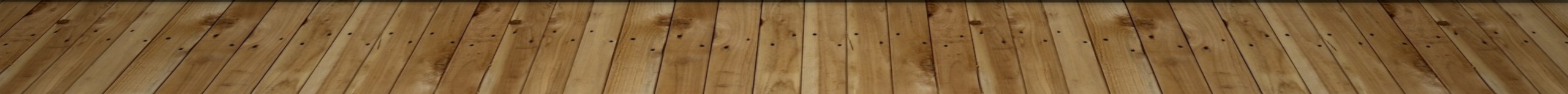 1:30 minute
Chapter # and Title

Topic
Topic
Topic
Topic
Topic
Topic
Add two more topics!
Just add two more!
Not fact/example/etc
30 sec.
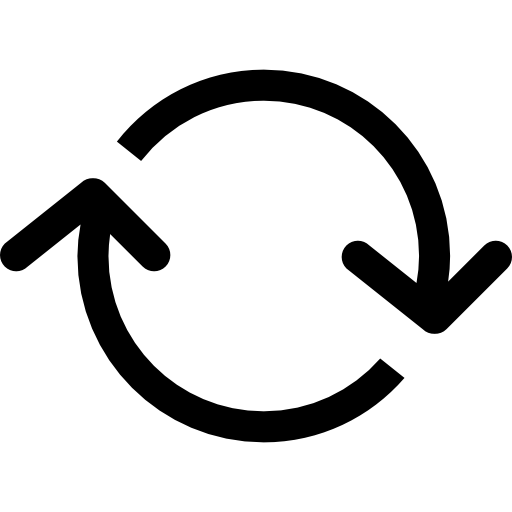 Rotate!You are now on your 4th  poster
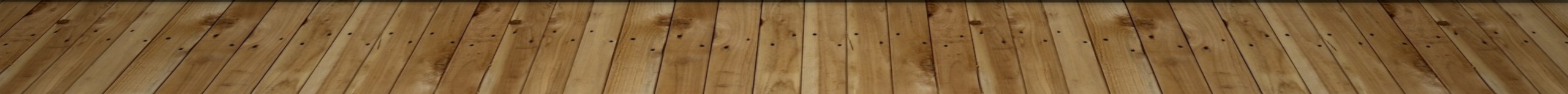 2:00 minute
Chapter # and Title

Topic - details
Topic - details
Topic - details
Topic - details
Topic - details
Topic - details
Choice!
Add more topics if it makes sense for the chapter
Start adding facts/details/examples
30 sec.
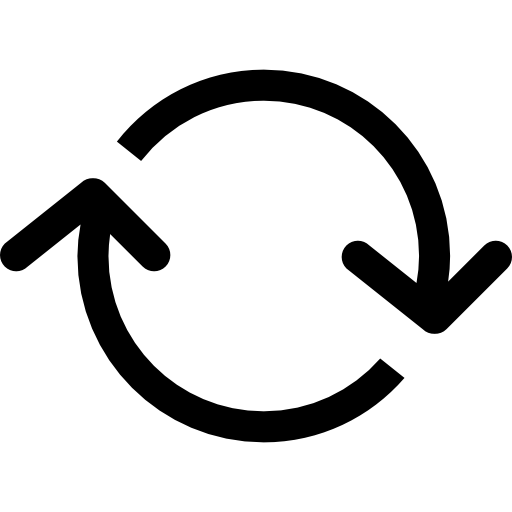 Rotate!You are now on your 5th  poster
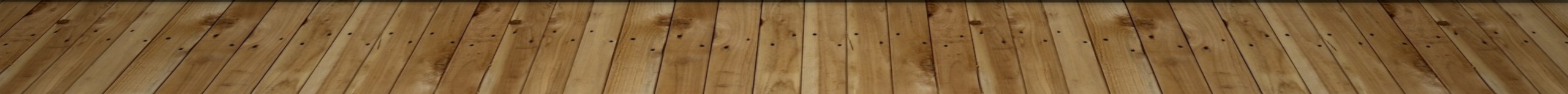 2:30 minute
Chapter # and Title

Topic - details
Topic - details
Topic - details
Topic - details
Topic - details
Topic - details
Choice!
Add more topics if it makes sense for the chapter
Start adding facts/details/examples
30 sec.
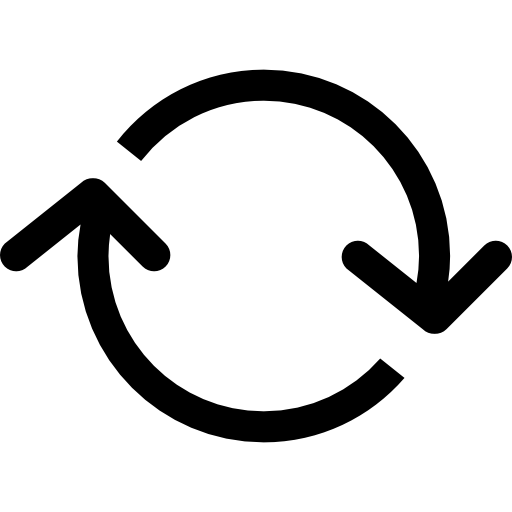 Rotate!You are now on your 6th  poster
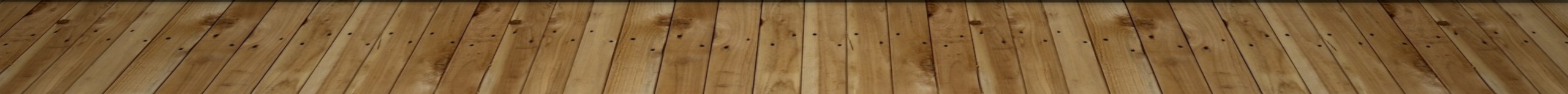 2:30 minute
Chapter # and Title

Topic - details
Topic - details
Topic - details
Topic - details
Topic - details
Topic - details
Choice!
Add more topics if it makes sense for the chapter
Start adding facts/details/examples
30 sec.
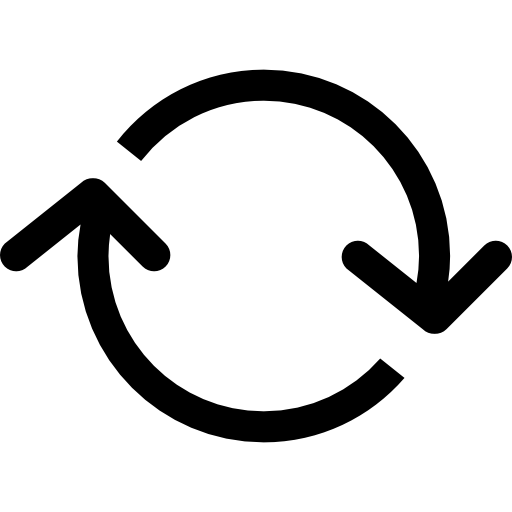 Rotate!You are now on your 7th  poster
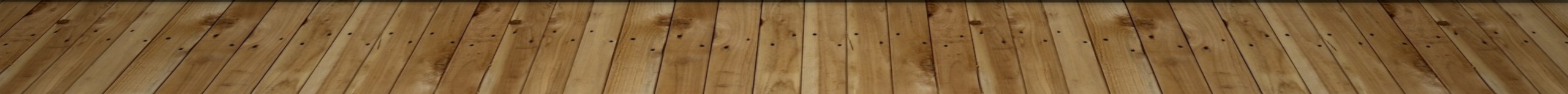 2:00 minute
Chapter # and Title

Topic – details       fixed detail
Topic - details
Topic – details       fixed detail
Topic - details
Fix stuff!
Go through what is on the poster and fix anything that is wrong, add to things that are incomplete, etc.
30 sec.
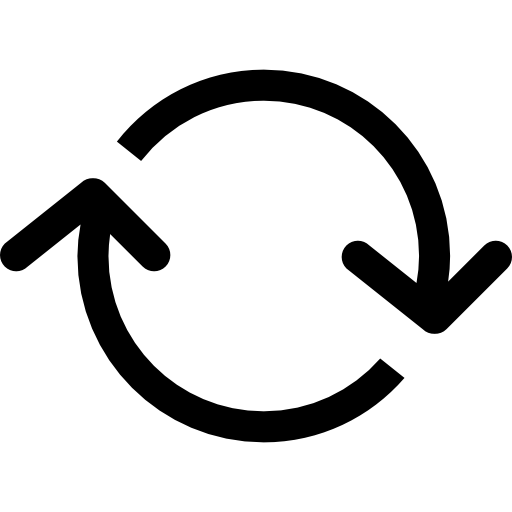 Rotate!You are now on your 8th  poster
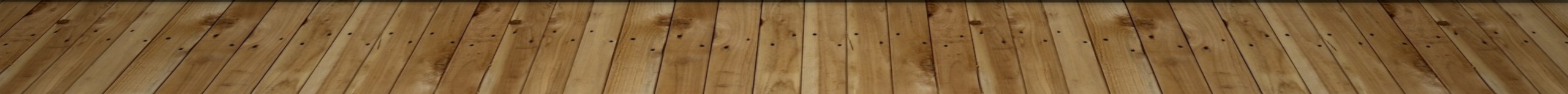 2:00 minute
Chapter # and Title

Topic – details       fixed detail
Topic - details
Topic – details       fixed detail
Topic - details
Fix stuff!
Go through what is on the poster and fix anything that is wrong, add to things that are incomplete, etc.
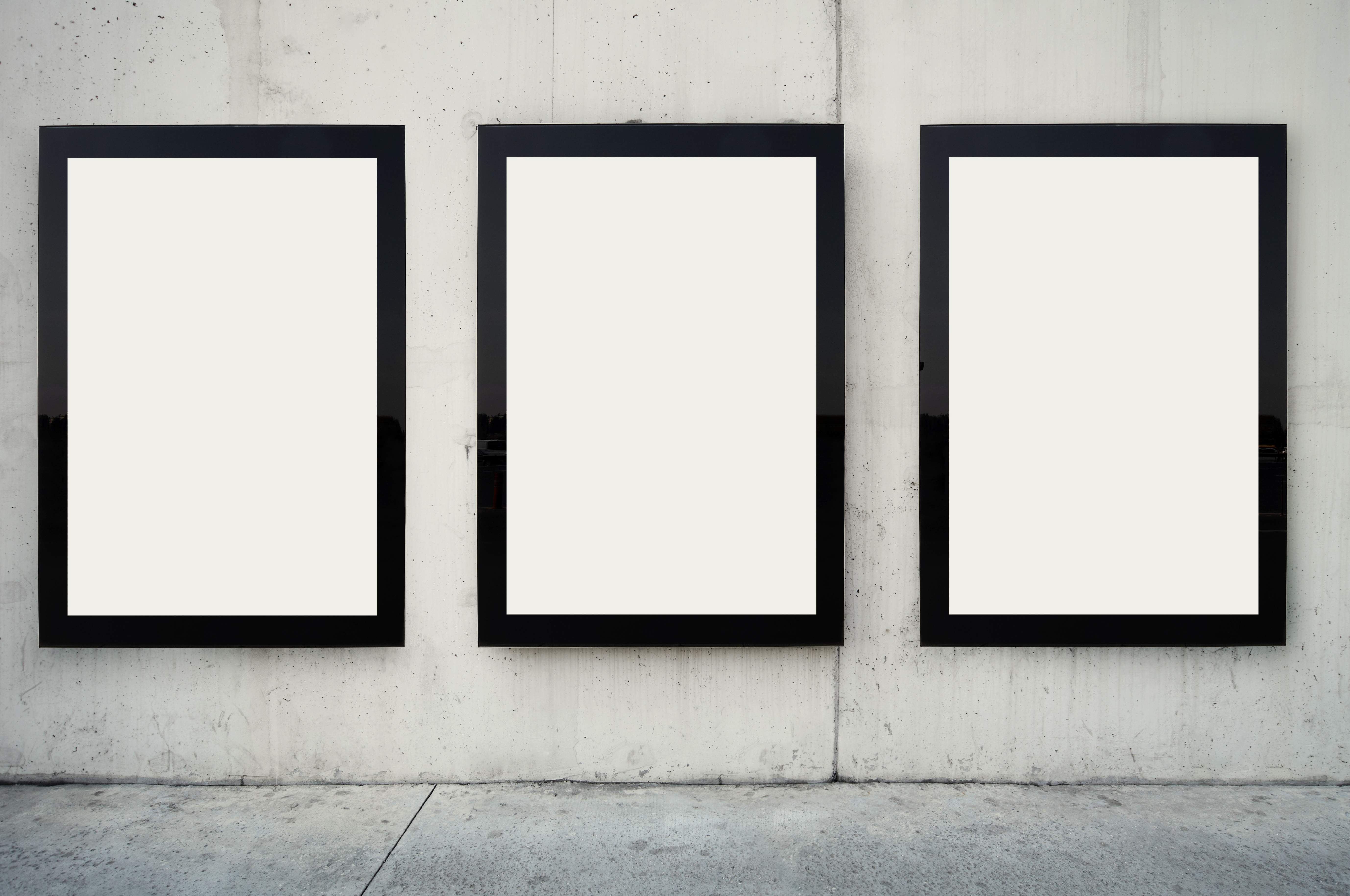 Chapter #1Basics and Atomic Structure
Chapter #3Electrons
Chapter #2NuclearChemistry
Gallery Walk
Take posters into hallway! Record info on your poster review worksheet
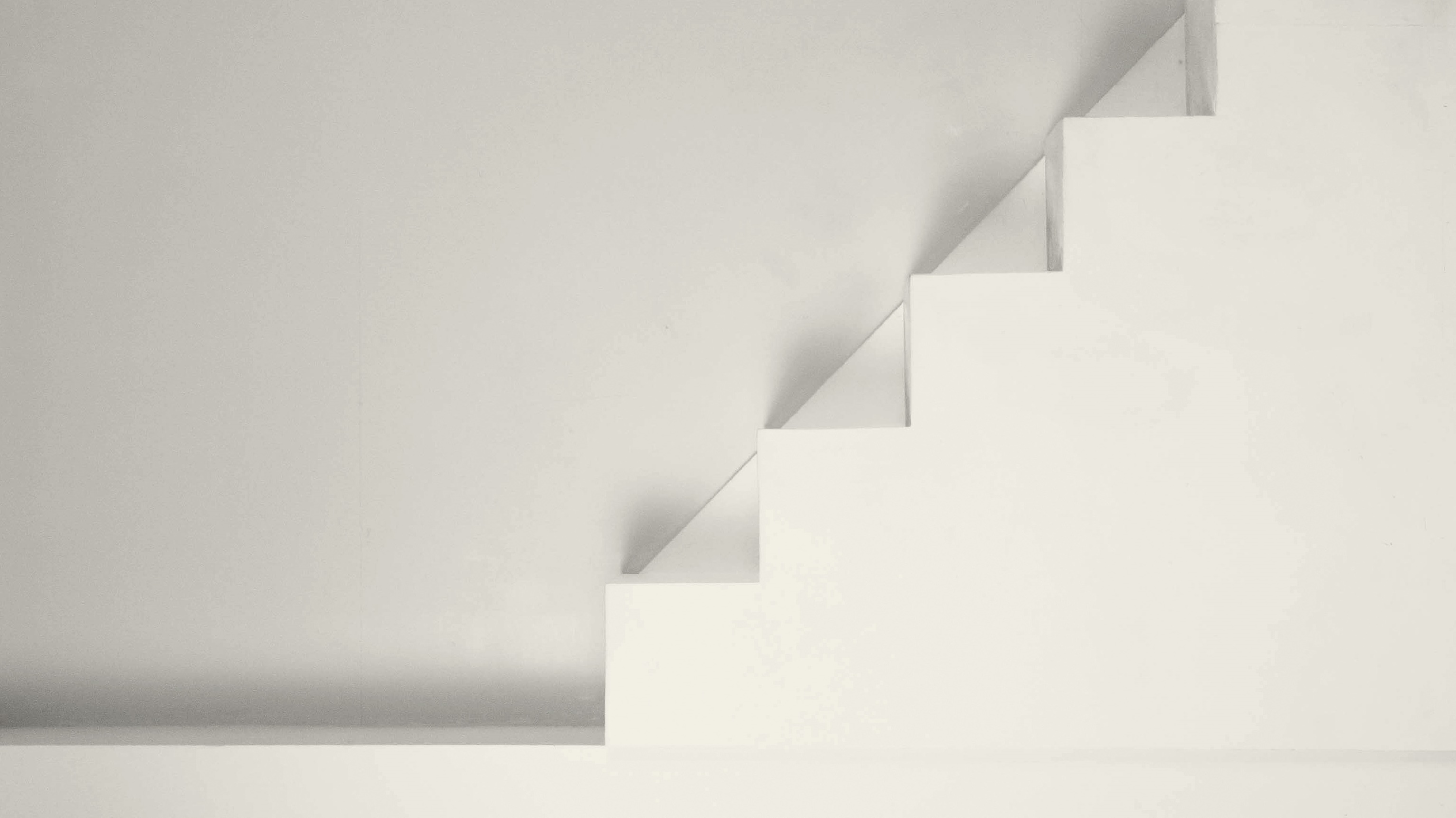 homework
Find one “exemplar” practice problem from your homework packets for each big topic in each chapter 
You do not need to solve the problems, just identify them!